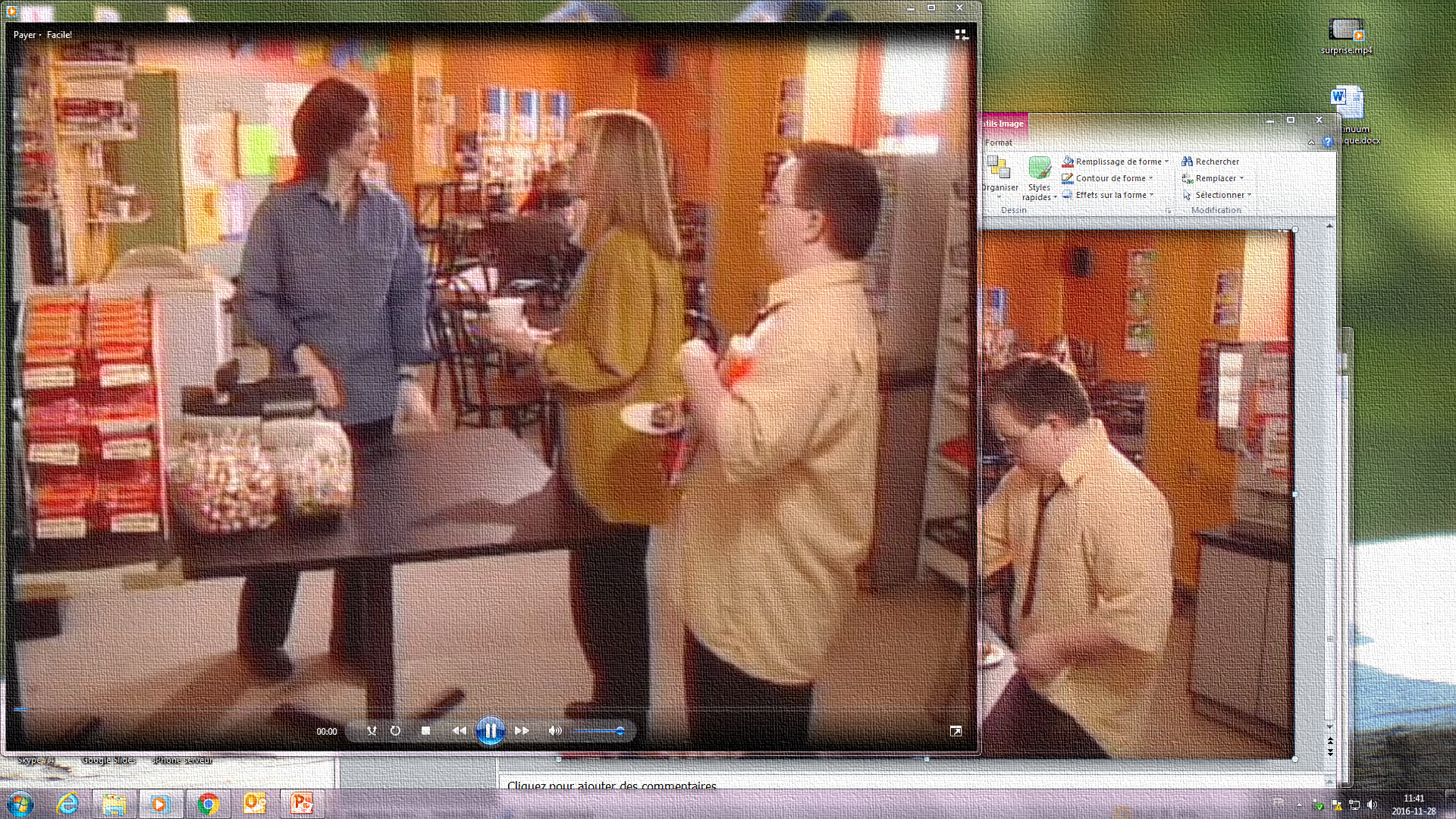 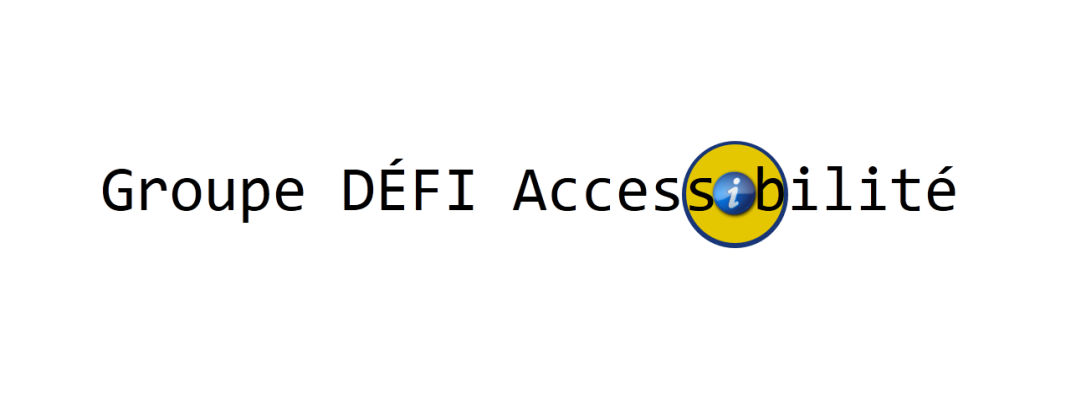 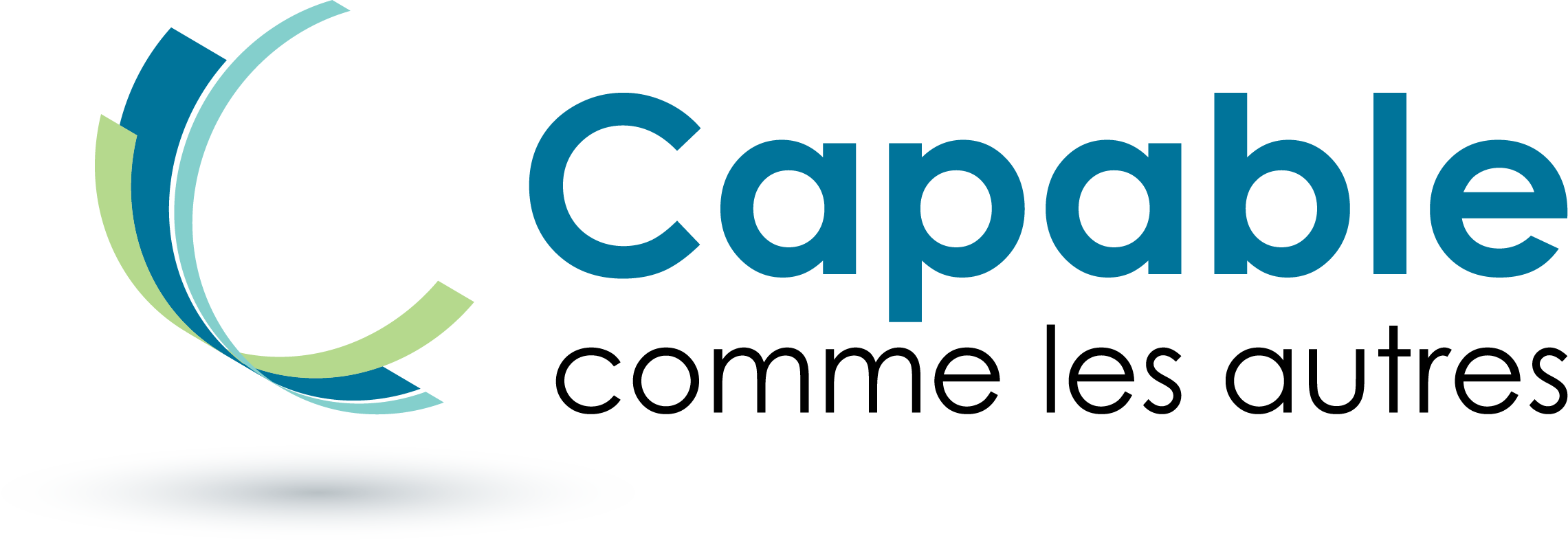 Jeu du 
magazin
1
ARGENT 1.3 - Jeu du magasin
Jeu du magazin(en ortograf altêrnativ)
MESSAGE AUX PARENTS ET AUX ENSEIGNANTS
Avant de commencer, prenez connaissance du document ARGENT 1 -  Premières habiletés. 

Ce diaporama avec correcteur propose à l’élève des séquences de trois étapes à la fois, d’abord dans le bon ordre, puis dans le désordre. Le jeu consiste à replacer les étapes dans le bon ordre. 

Pour jouer
Laissez le document en affichage normal. Ainsi l’élève peut déplacer les photos illustrant chaque étape du paiement. Il y a 5 séquences de trois photos chacune à replacer en ordre.

Pour s’autocorriger
Faites passer le document en diaporama.  En cliquant, les séquences de photos dans le bon ordre apparaissent en dessous des photos que l’élève a déplacé. Il peut ainsi facilement vérifier s’il a réussi. Pour apporter une correction, il faut remettre le document en affichage normal, puis  revenir en diaporama pour vérifier à nouveau.

IMPORTANT :  Lorsque vous quittez le document, n’enregistrez pas  les modifications.
2
Regard  biin   lê  foto
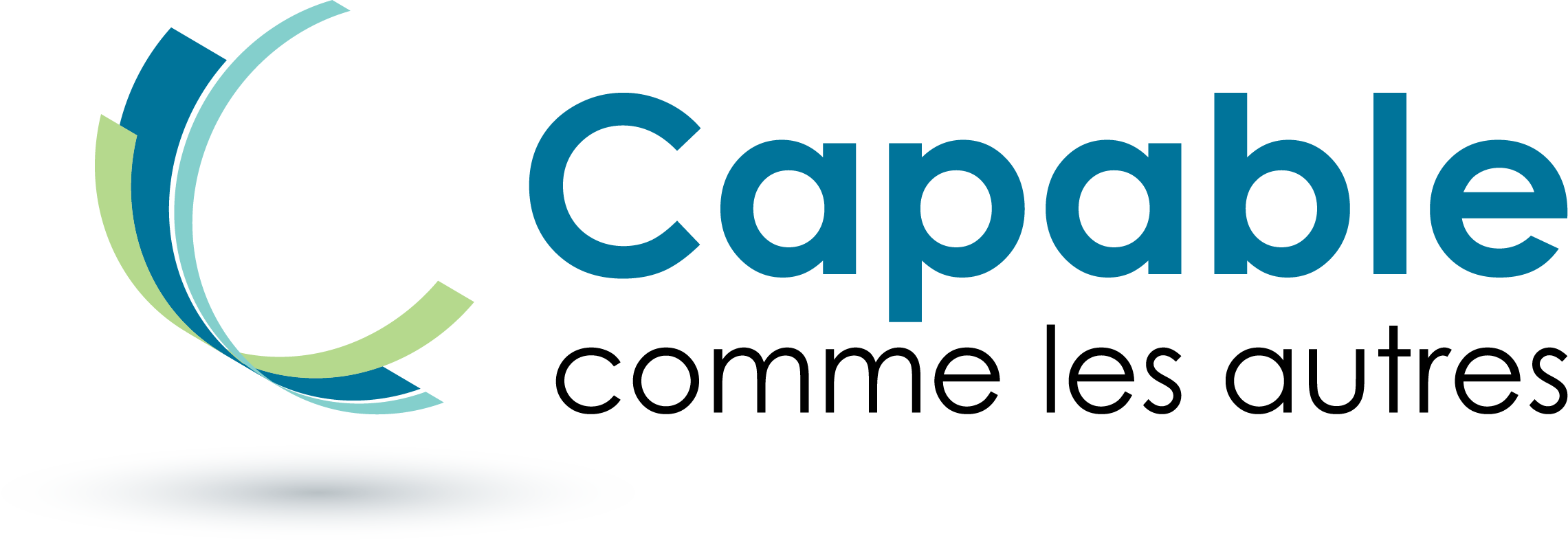 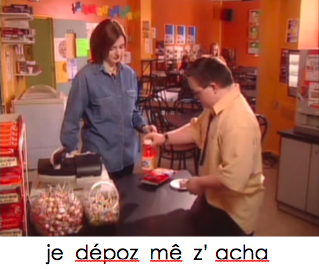 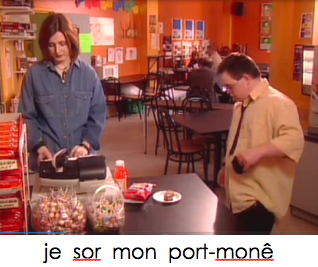 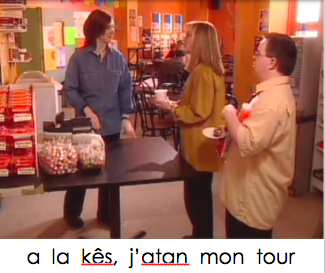 Pas  a  la  paj  suivant
3
ARJA 1.3 - Jeu du magazin
O!  Lê  foto  son  mélanjé .
Remê  lê  foto  dan  le bon  n’ ordr .
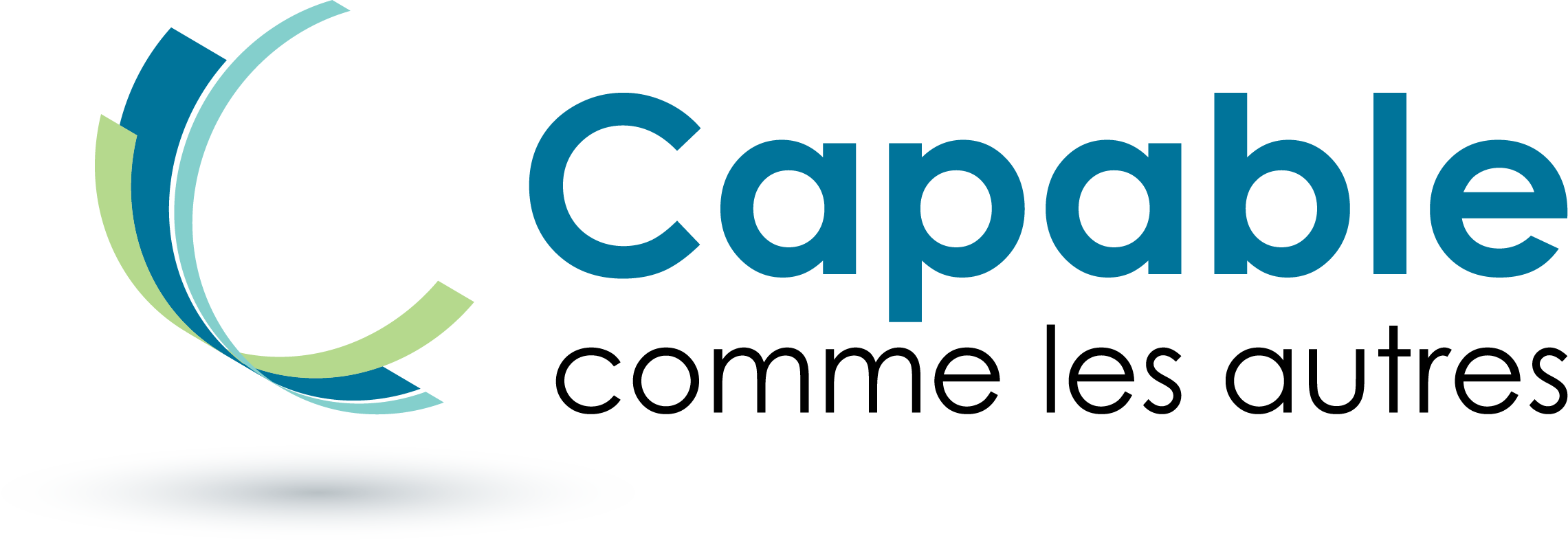 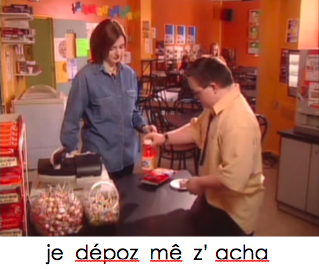 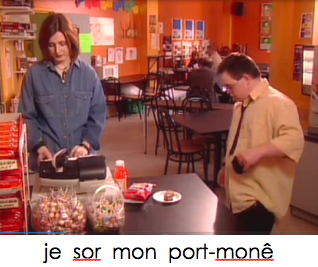 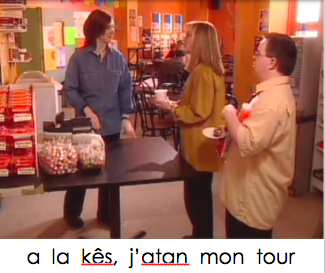 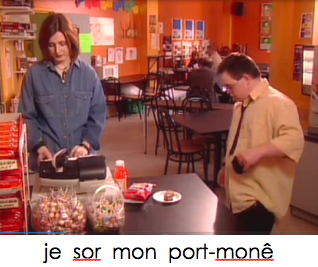 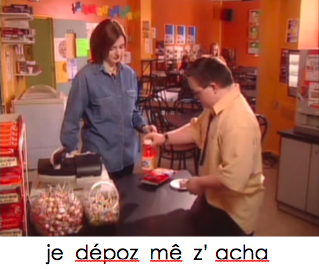 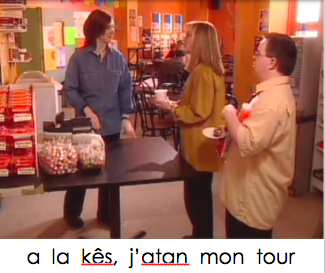 4
ARJA 1.3 - Jeu du magazin
Regard  biin   lê  foto
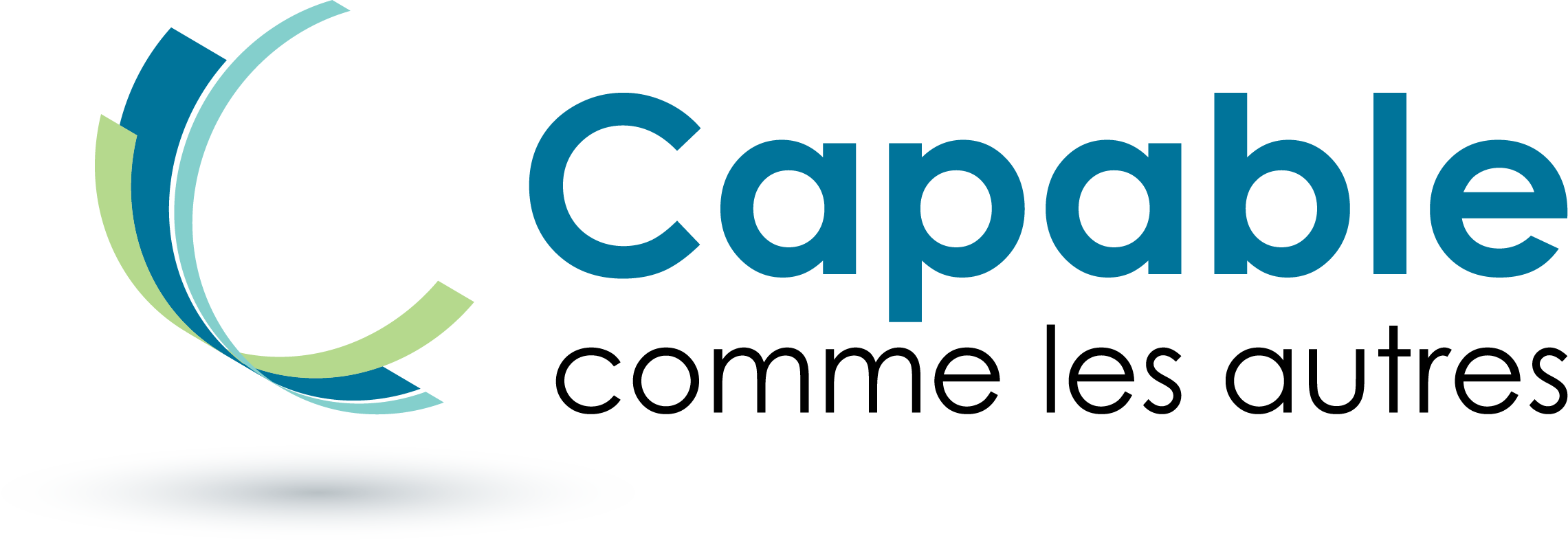 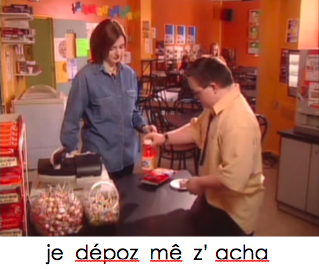 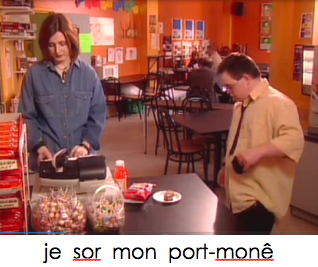 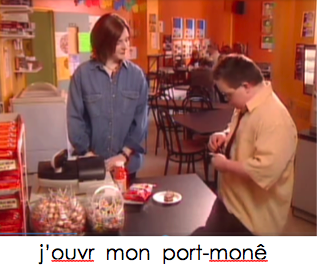 5
ARJA 1.3 - Jeu du magazin
Regarde bien  les photos
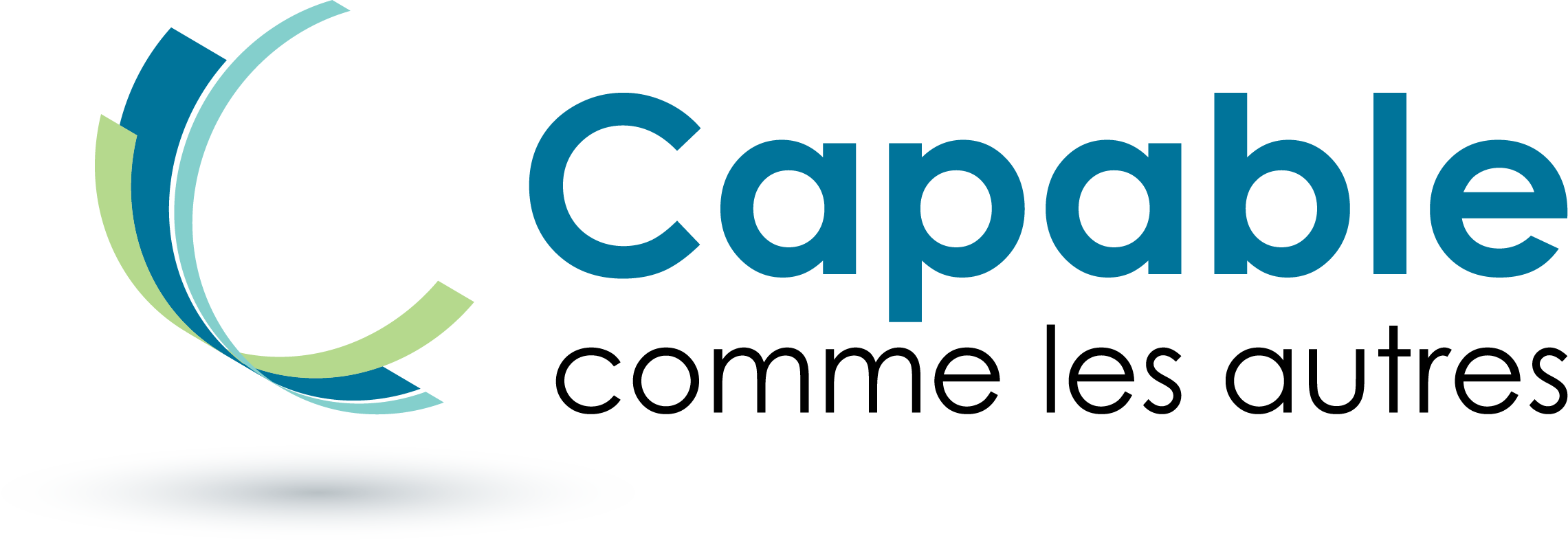 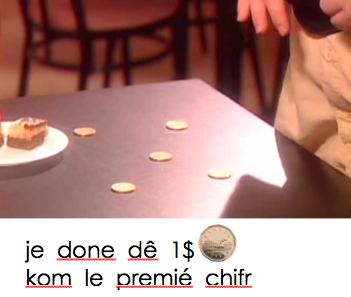 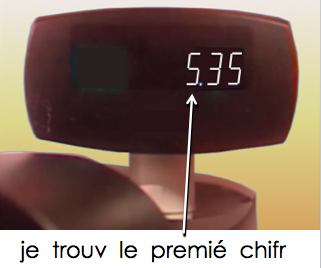 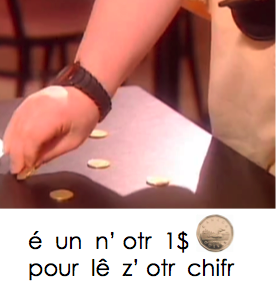 6
ARJA 1.3 - Jeu du magazin
Mets les photos dans le bon ordre
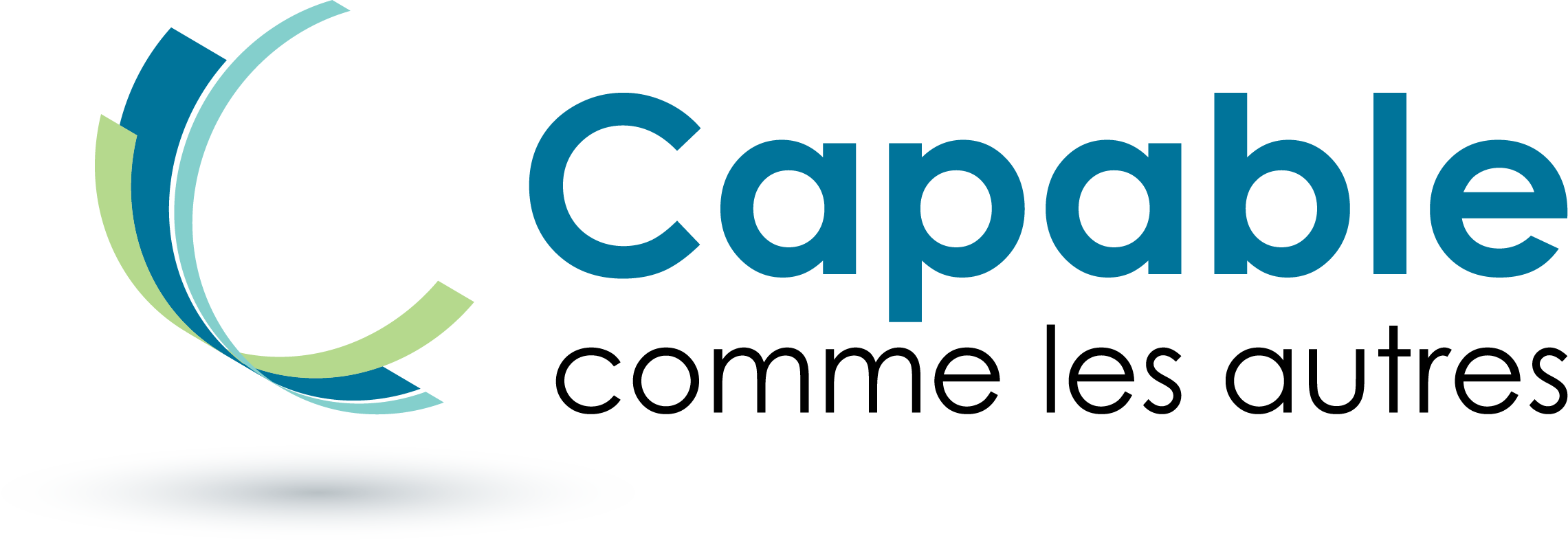 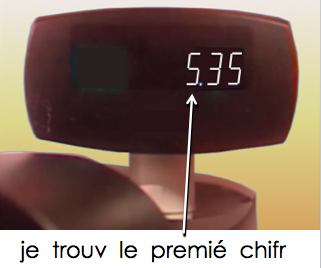 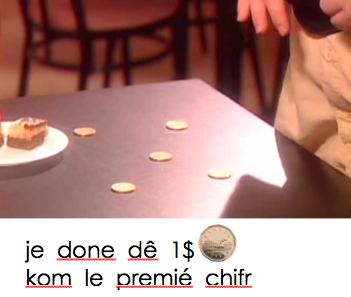 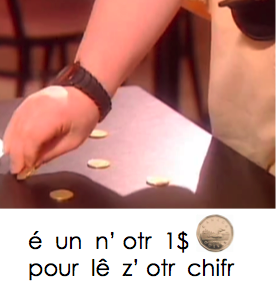 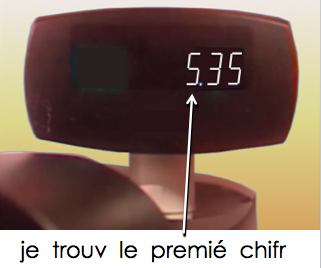 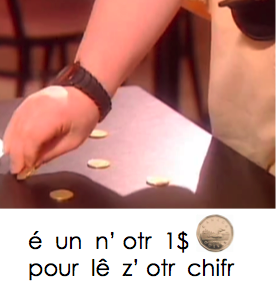 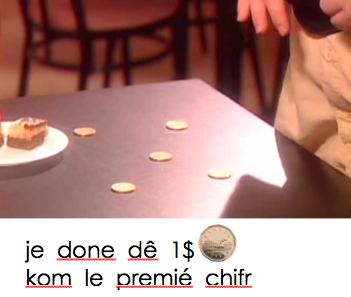 7
ARJA 1.3 - Jeu du magazin
Regarde bien  les photos
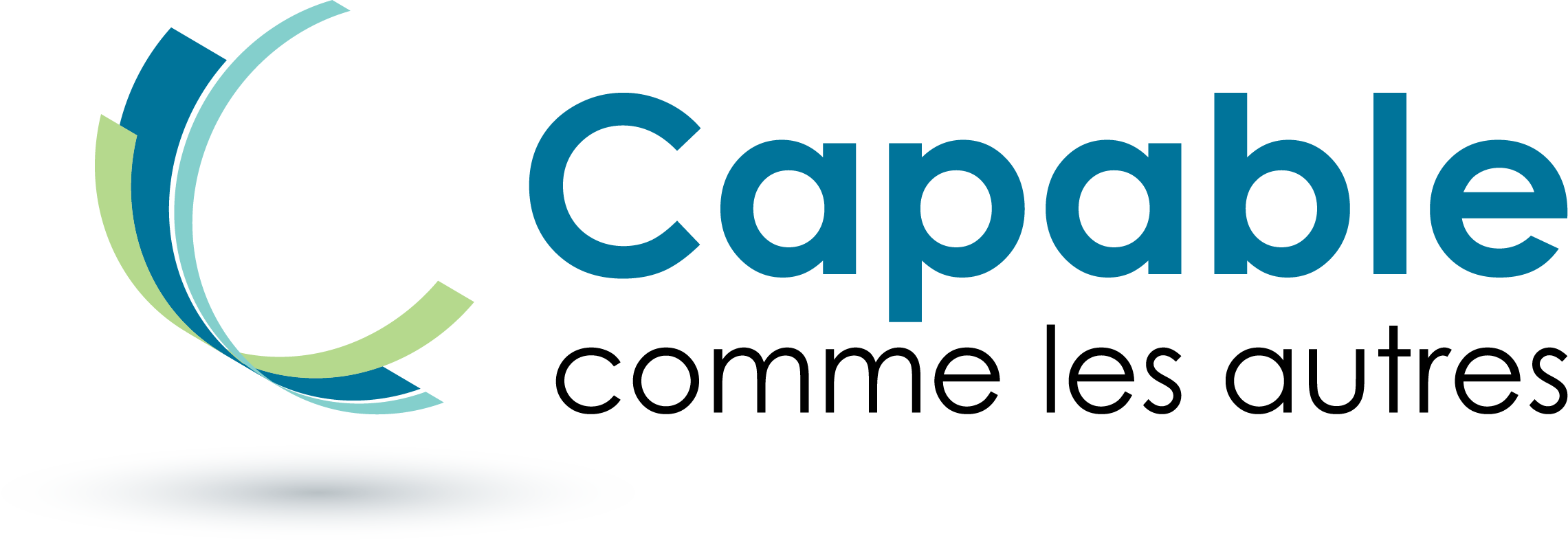 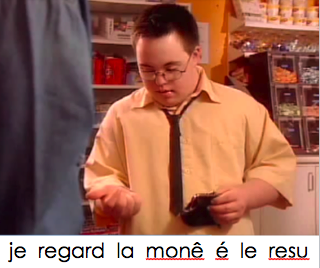 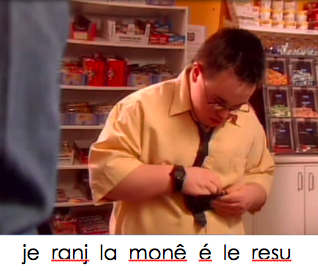 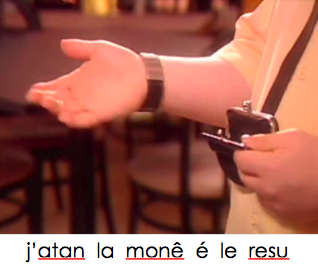 8
ARJA 1.3 - Jeu du magazin
Mets les photos dans le bon ordre
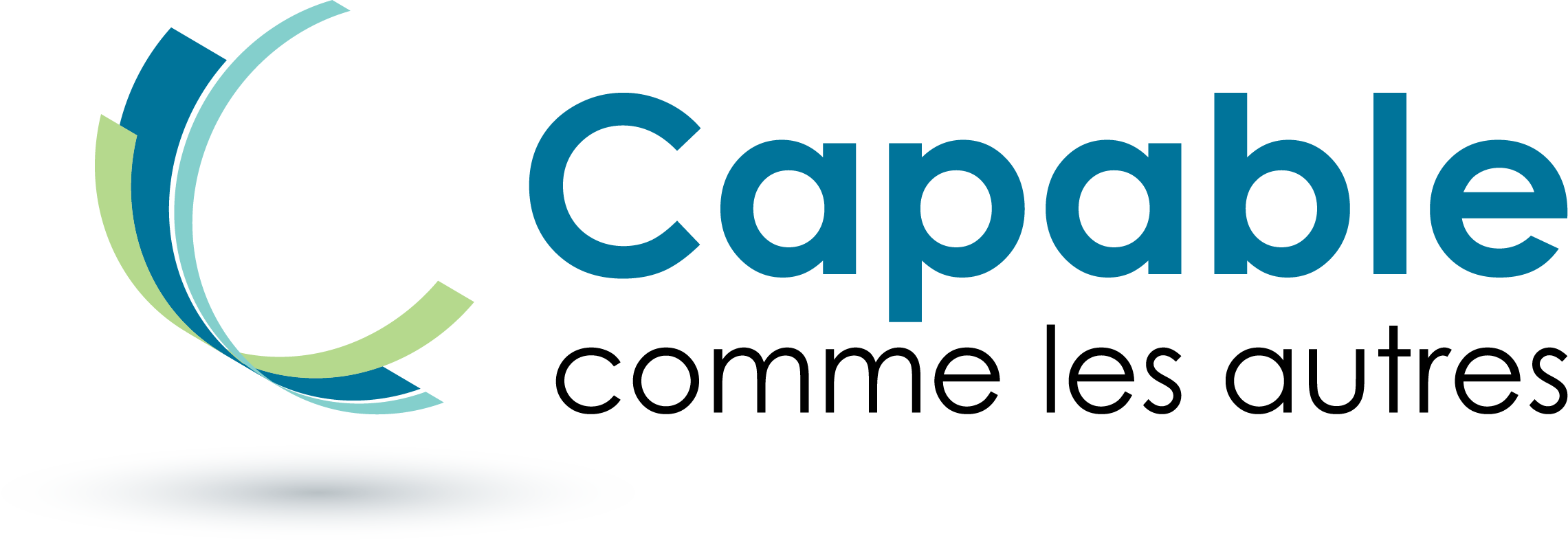 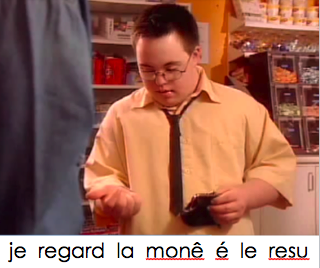 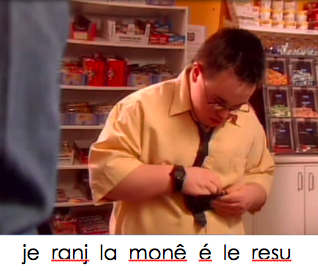 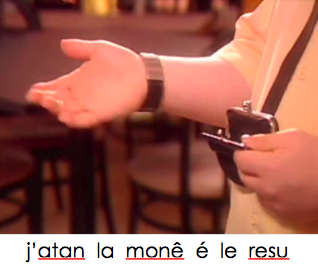 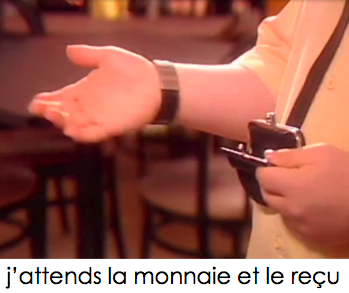 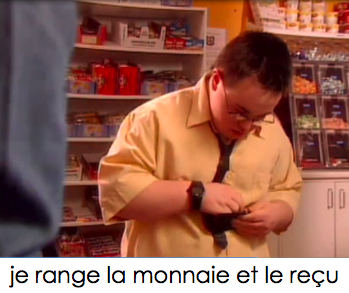 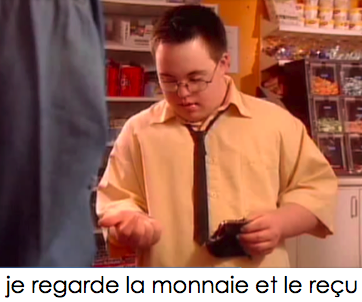 9
ARJA 1.3 - Jeu du magazin
Regarde bien  les photos
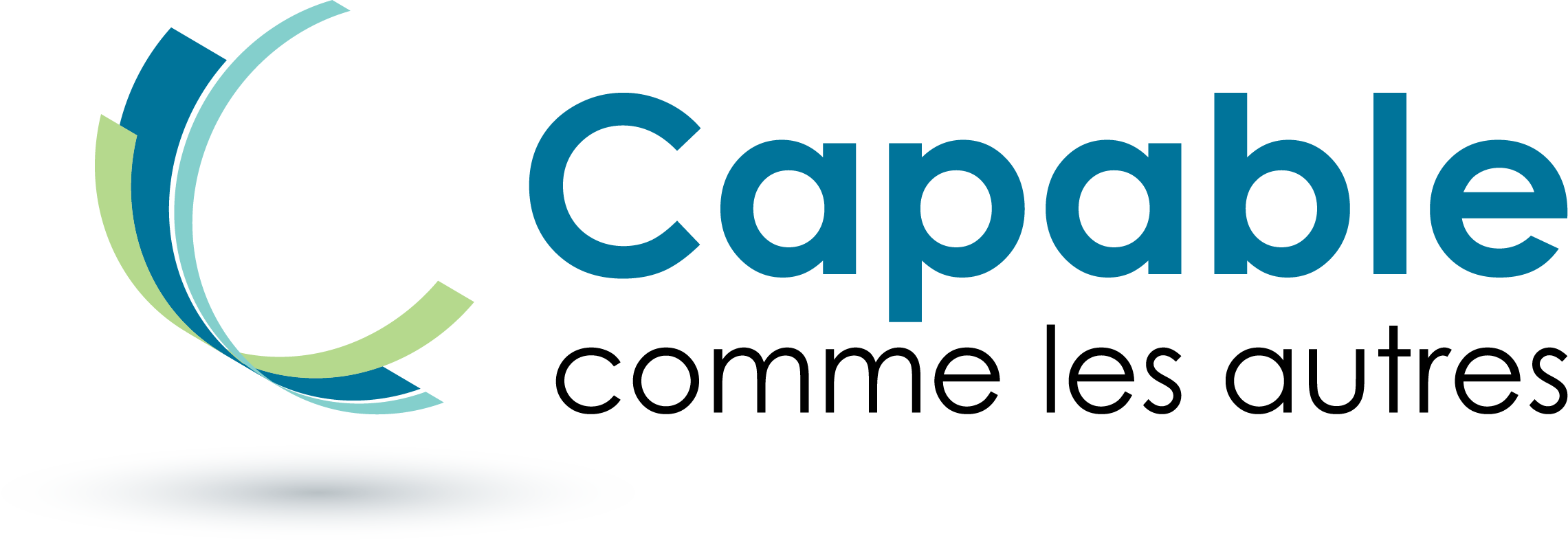 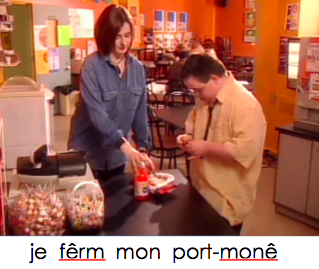 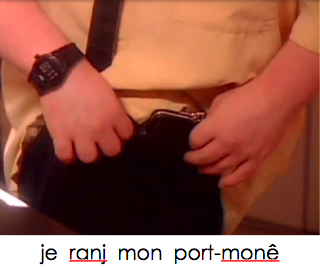 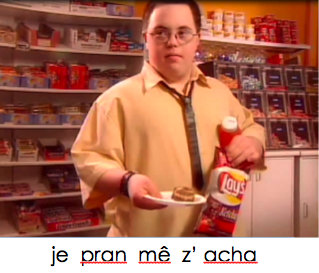 10
ARJA 1.3 - Jeu du magazin
Mets les photos dans le bon ordre
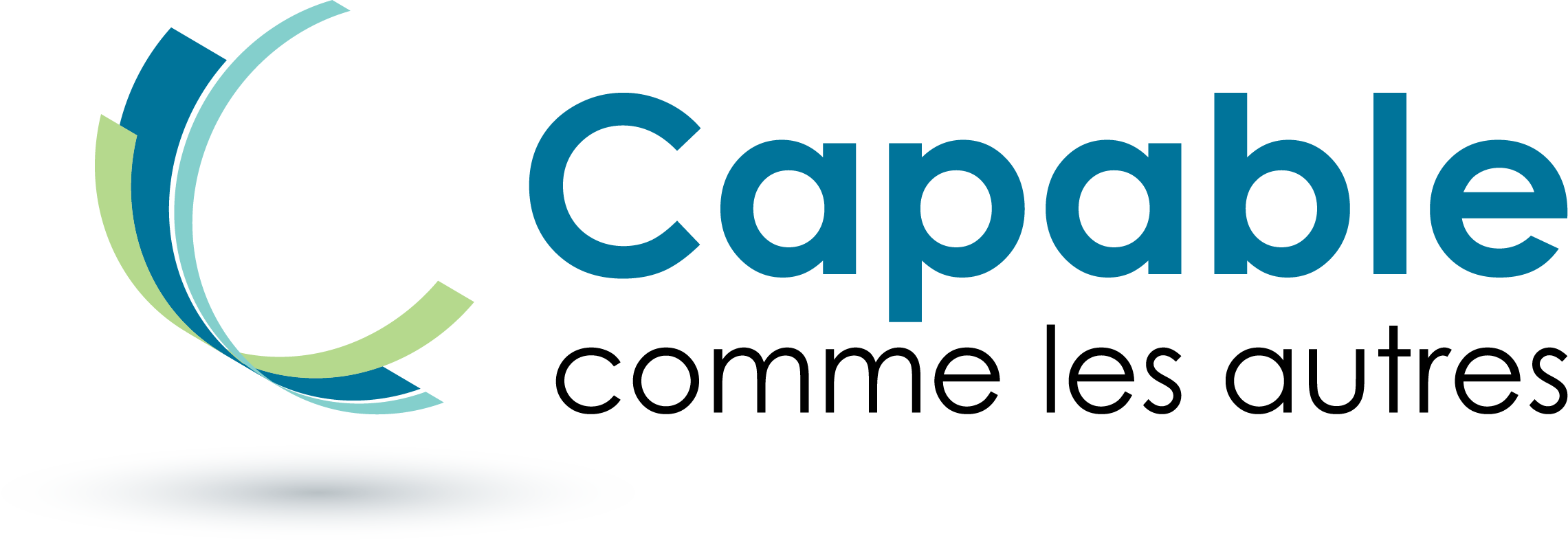 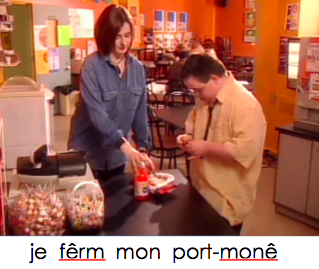 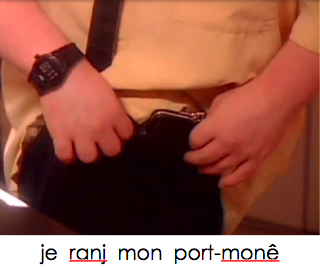 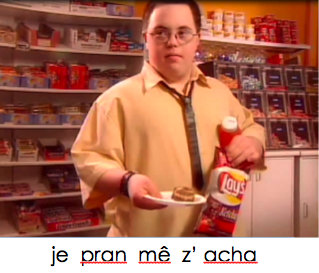 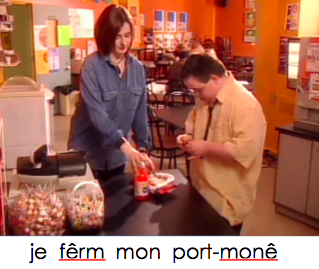 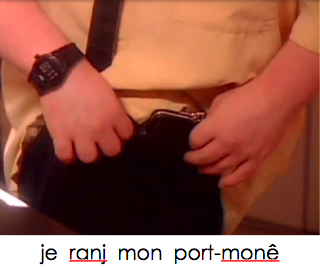 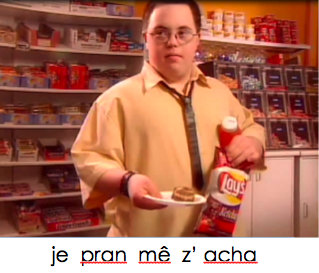 11
ARJA 1.3 - Jeu du magazin
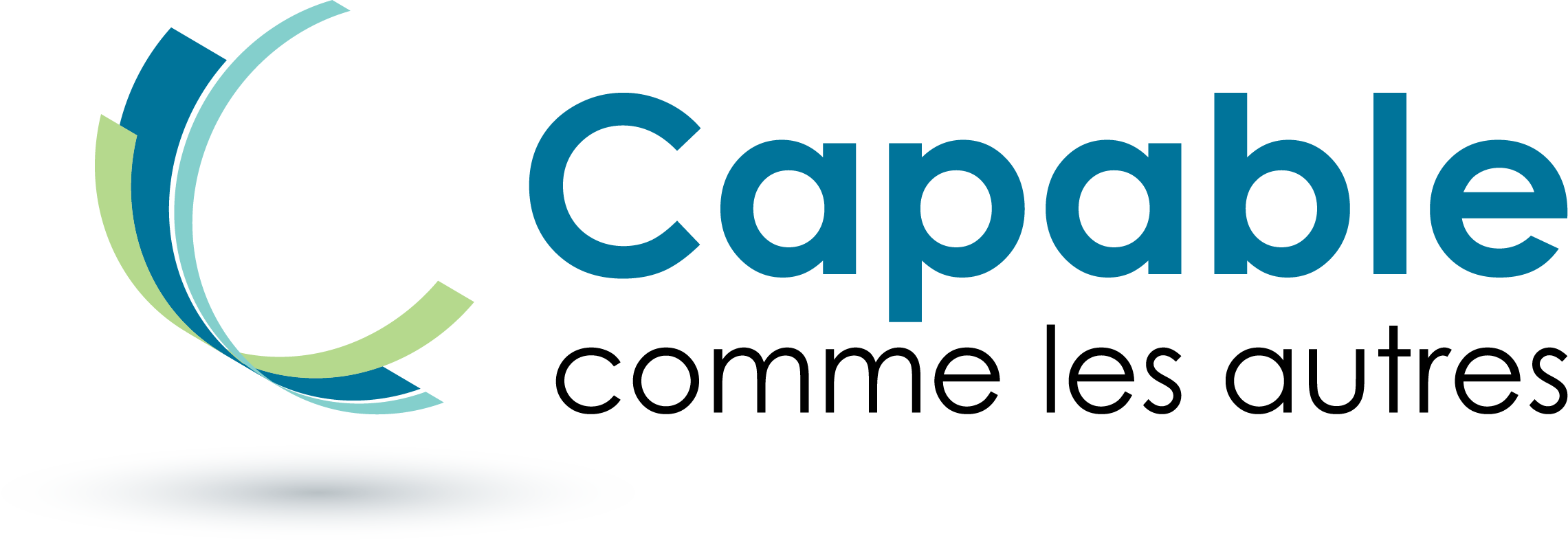 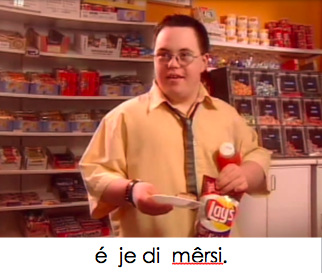 Sê  fini.
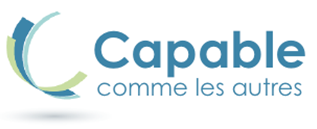 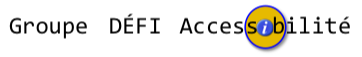 12
ARJA 1.3 - Jeu du magazin